Ophthalmic Manifestations of Diabetes Mellitus
Dept. Of Ophthalmology
					Holy Family Hospital
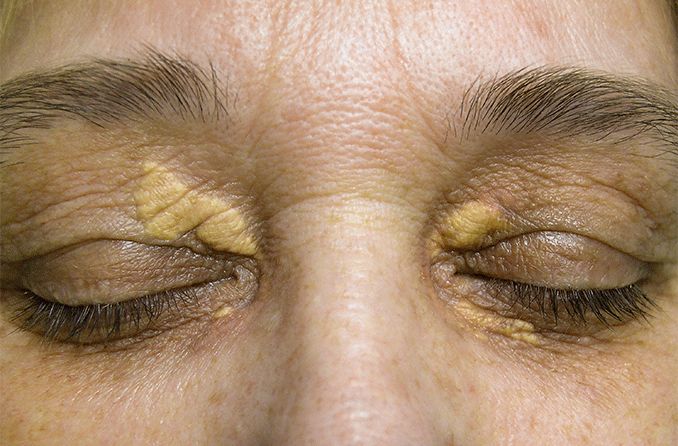